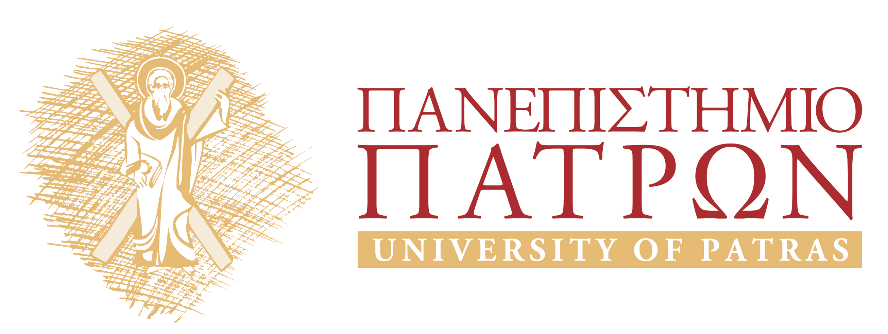 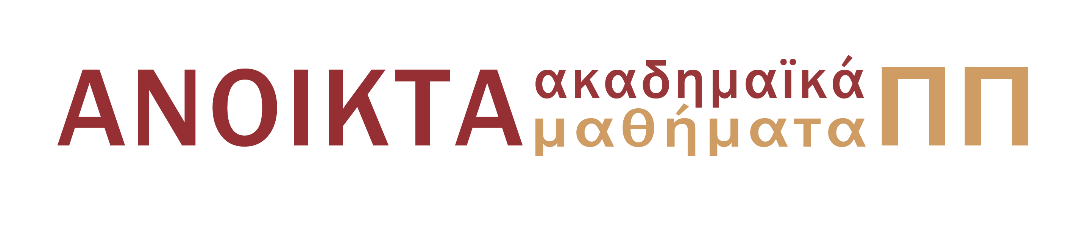 ΠΕΤΡΟΛΟΓΙΑ ΜΑΓΜΑΤΙΚΩΝ & ΜΕΤΑΜΟΡΦΩΜΕΝΩΝ ΠΕΤΡΩΜΑΤΩΝ
Ενότητα 1: Πετρολογία Μαγματικών Πετρωμάτων

Βασίλειος Τσικούρας & Ιωάννης Ηλιόπουλος
Σχολή Θετικών Επιστημών
Τμήμα Γεωλογίας
ΓΕΩΧΗΜΕΙΑ ΤΩΝ ΜΑΓΜΑΤΙΚΩΝ ΠΕΤΡΩΜΑΤΩΝ
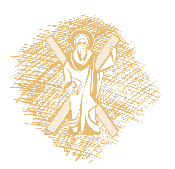 Χημικές αναλύσεις
Κύρια στοιχεία (major): >1wt%
Επουσιώδη στοιχεία (minor): 0.1-1.0 wt%
Ιχνοστοιχεία (trace): <0.1 wt%
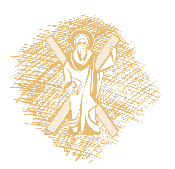 Χημικές αναλύσεις
Κύρια στοιχεία (major): χρησιμοποιούνται για την ταξινόμηση των μαγματικών πετρωμάτων και τη μελέτη του χημικού ελέγχου επί των φυσικών ιδιοτήτων των συστημάτων τήγματος/κρυστάλλων. Επίσης, για την μελέτη της χημικής εξέλιξης των τηγμάτων (και κρυστάλλων) κατά τις διεργασίες της κρυστάλλωσης και της τήξης.
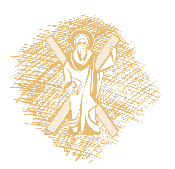 Χημικές αναλύσεις
Προσδιορίζονται μέσω πληθώρας αναλυτικών τεχνικών (υγρή χημεία, φασματομετρία, ιονισμός πλάσματος, νετρονική ενεργοποίηση, ηλεκτρονική μικροσκοπια σάρωσης, ηλεκτρονική μικροανάλυση)
Μια χημική ανάλυση ενός πετρώματος κλείνει πάντα στο 100 wt%;
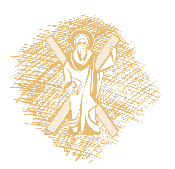 Χημικές αναλύσεις
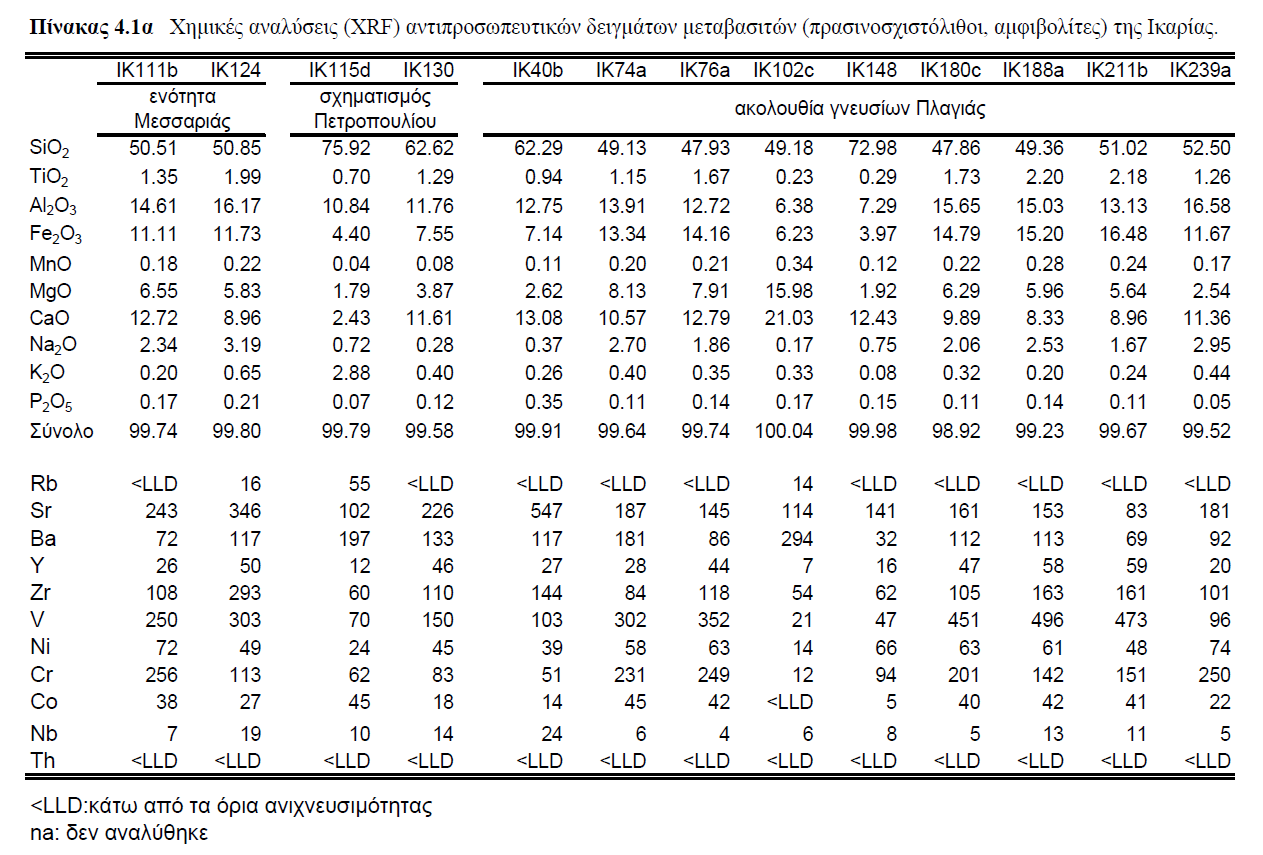 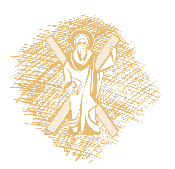 Χημικές αναλύσεις
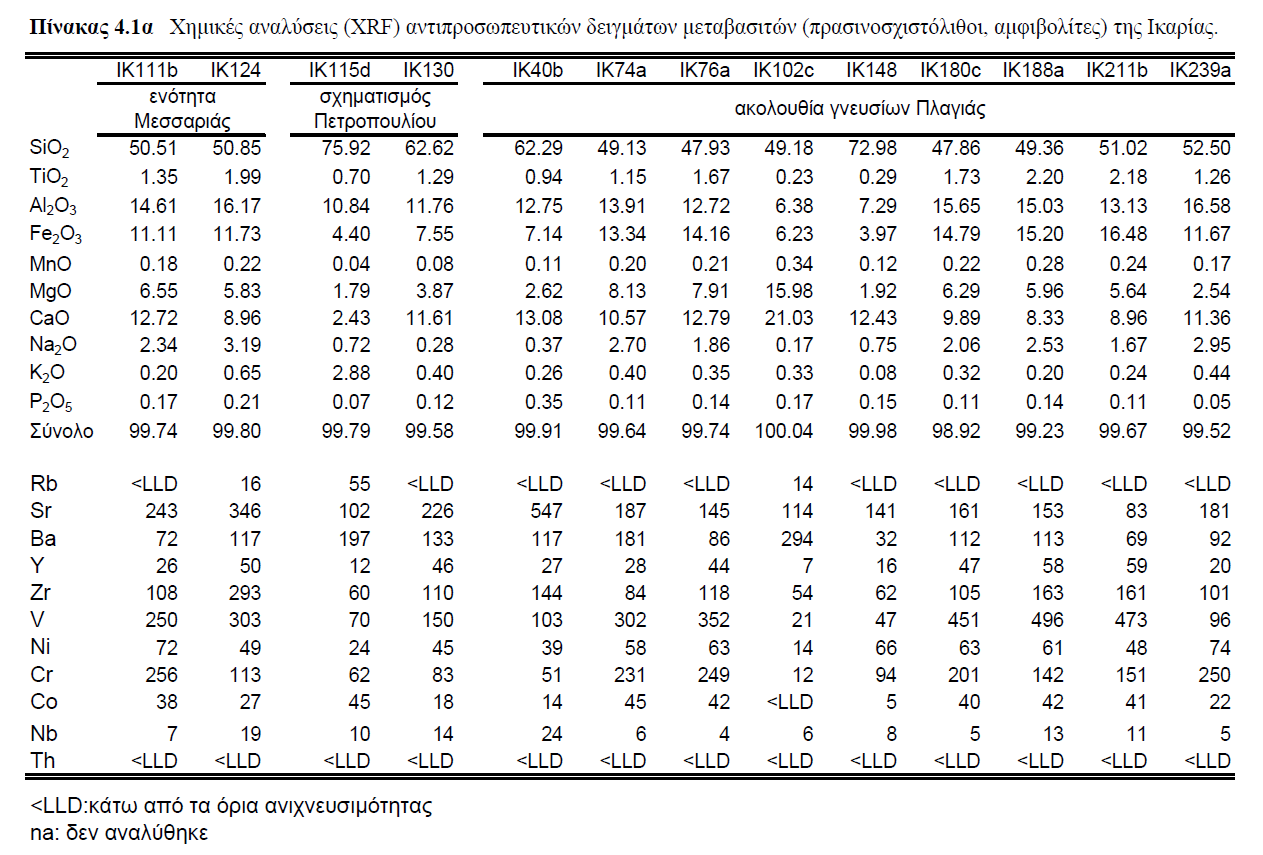 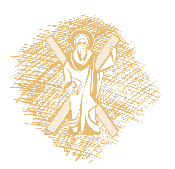 ΤΑΞΙΝΟΜΗΣΗ ΜΕ ΒΑΣΗ ΤΗ ΧΗΜΙΚΗ ΣΥΣΤΑΣΗ ΤΩΝ ΠΕΤΡΩΜΑΤΩΝ
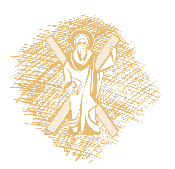 Η CIPW δυνητική (νορμική) σύσταση
Cross, Iddings, Pirson, Washington (1902)
Υπολογίζει τη χημική σύσταση ενός πετρώματος σε ένα υποθετικό σύνολο πρότυπων, άνυδρων ορυκτών
Πλεονέκτημα: ο περιορισμένος αριθμός πρότυπων νορμικών ορυκτών διευκολύνει τη σύγκριση μεταξύ πετρωμάτων
Αγνοεί επίδραση γεωλογικών διεργασιών και διαφορετικών συνθηκών P-T
Επικεντρώνεται στη πηγή της ύλης
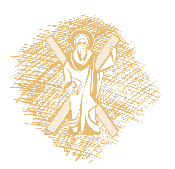 Η CIPW δυνητική (νορμική) σύσταση
Πρώτα, κατανέμεται το Si στους αστρίους και μετά στα φεμικά νορμικά ορυκτά.
Τονίζεται λοιπόν ο βαθμός κορεσμού του πετρώματος σε Si.
Οι κατηγορίες που προκύπτουν:
Πετρώματα υπέρκορα σε Si: νορμικό Q+Hy
Πετρώματα κορεσμένα σε Si: νορμικό Hy
Πετρώματα ακόρεστα σε Si: νορμικό Ol±Ne
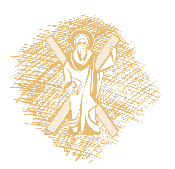 Με βάση τη δυνητική τους σύσταση
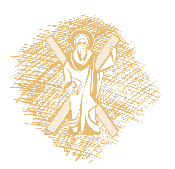 Με βάση τη χημική τους σύσταση
Ακόρεστα
ΑΛΚΑΛΙΚΑ ΠΕΤΡΩΜΑΤΑ 
(ΜΑΓΜΑΤΑ)
ΑΣΒΕΣΤΑΛΚΑΛΙΚΕΣ ΣΕΙΡΕΣ
ΥΠΑΛΚΑΛΙΚΑ ΠΕΤΡΩΜΑΤΑ (ΜΑΓΜΑΤΑ)
ΘΟΛΕΙΤΙΚΕΣ ΣΕΙΡΕΣ
Κορεσμένα και υπέρκορα
ΣΟΣΟΝΙΤΙΚΕΣ ΣΕΙΡΕΣ
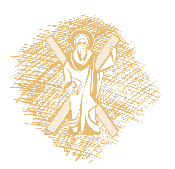 Με βάση τη χημική τους σύσταση
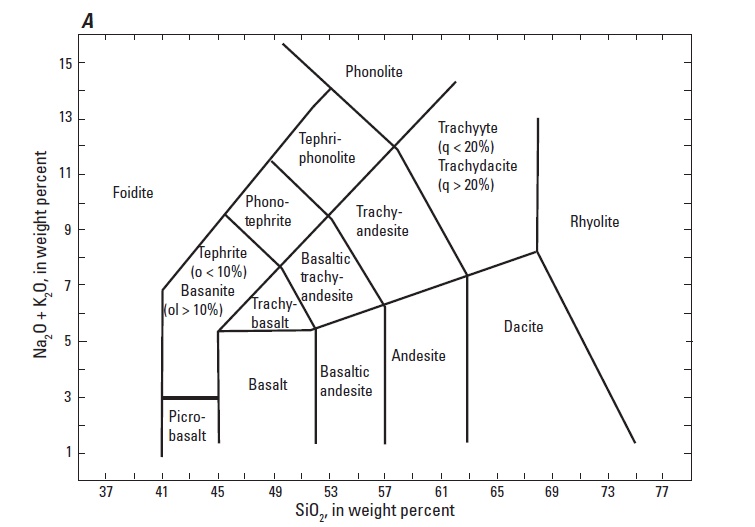 ΟΞΙΝΑ
ΥΠΕΡΒΑΣΙΚΑ
ΕΝΔΙΑΜΕΣΑ
ΒΑΣΙΚΑ
Διάγραμμα ταξινόμησης ηφαιστειακών πετρωμάτων TAS (Total-alkali silica)
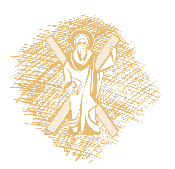 Με βάση τη χημική τους σύσταση
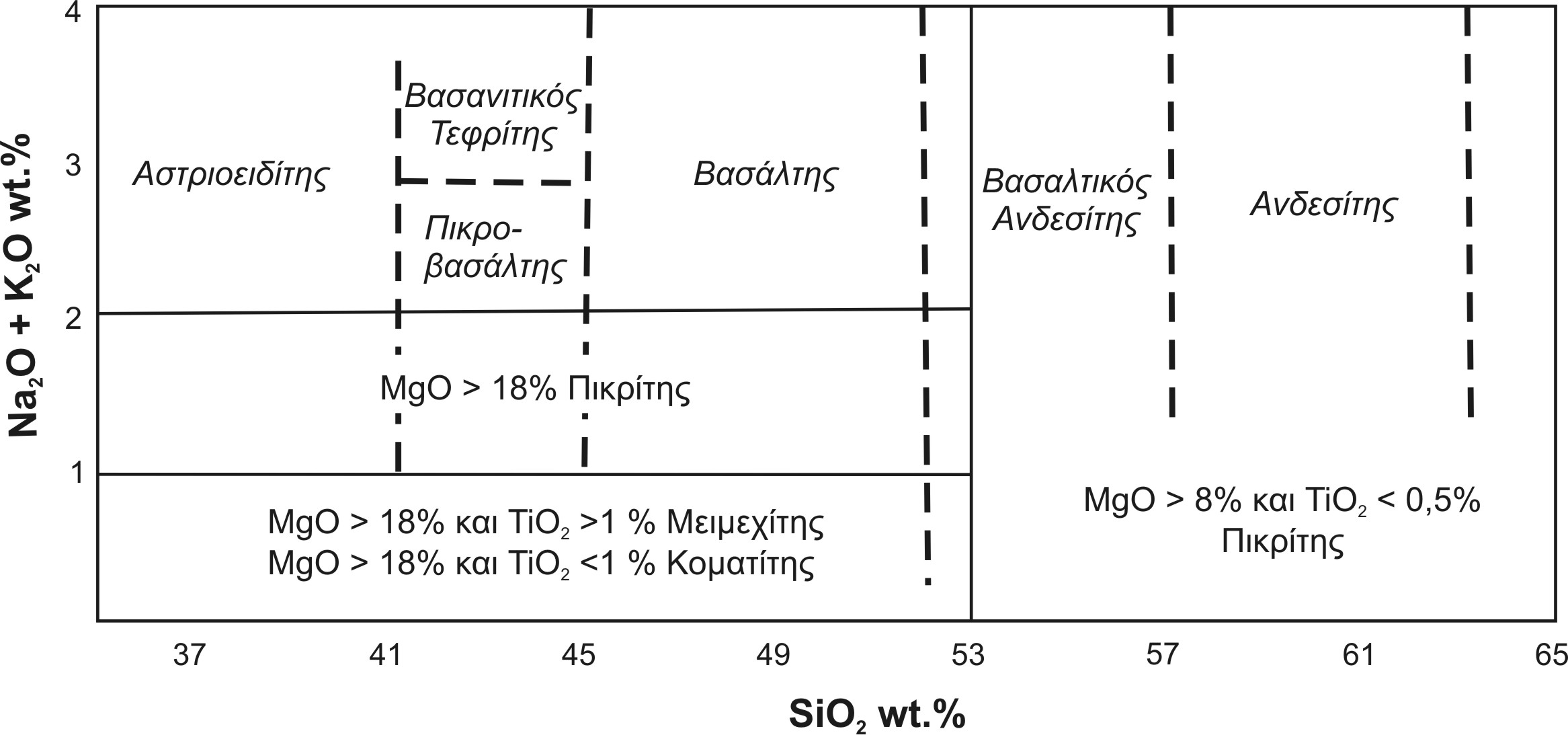 Διάγραμμα ταξινόμησης ηφαιστειακών πετρωμάτων TAS (Total-alkali silica) για πλούσια σε Mg πετρώματα (από Le Bas 2000)
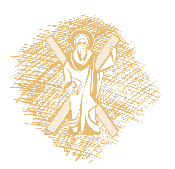 Με βάση τη χημική τους σύσταση
Διάγραμμα AFM ταξινόμησης υπαλκαλικών μαγματικών πετρωμάτων (από Irvine & Baragar 1971)
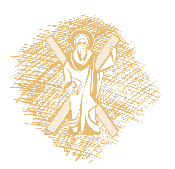 Με βάση τη χημική τους σύσταση
πολύ παχύς φλοιός
5
παχύς ηπειρωτικός φλοιός
Σοσονιτικά
4
K2O wt. %
3
Ασβεσταλκαλικά
(Υψηλού Κ)
2
(Μέτριου Κ)
1
Χαμηλού Κ (Θολεϊτικά)
ωκεάνιος ή πολύ λεπτός ηπειρωτικός φλοιός
0
49
53
57
61
65
69
73
SiO2 wt. %
Διάγραμμα K2O vs. SiO2 ταξινόμησης των  υπαλκαλικών, μαγματικών πετρωμάτων (από Peccerillo & Taylor 1976)
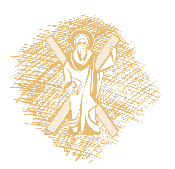 ΧΡΗΣΗ ΙΧΝΟΣΤΟΙΧΕΙΩΝ ΩΣ ΕΡΓΑΛΕΙΟ ΓΙΑ ΤΟΝ ΚΑΘΟΡΙΣΜΟ ΠΑΛΑΙΟΤΕΚΤΟΝΙΚΩΝ ΠΕΡΙΒΑΛΛΟΝΤΩΝ
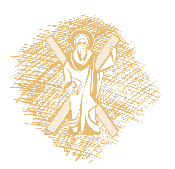 Ιχνοστοιχεία
Εξαιρετικά χρήσιμα για την αναγνώριση παλαιοτεκτονικών περιβαλλόντων που πλέον δεν είναι αναγνωρίσιμα
Η προσέγγιση αυτών είναι καθαρά εμπειρική και βασίζεται σε γεωχημικές αναλύσεις πετρωμάτων από σύγχρονα περιβάλλοντα
Εργαζόμαστε με στοιχεία δυσκίνητα από δευτερογενείς διεργασίες
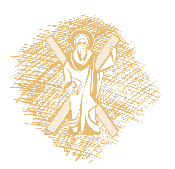 Με βάση τη χημική τους σύσταση
Με βάση τη χημική τους σύσταση
Και μερικές «πετρολογιές» που πρέπει να ξέρουμε
CA: Calc Alkaline
CAB: Calc Alkaline Basalt
COLG: Collision Granite
IAT: Island Arc Tholeiites
MORB: Mid-Ocean Ridge  Basalt
OIT: Oceanic Island Tholeiite
ORG: Ocean Ridge Granite
VAB: Volcanic Arc Basalt
VAG: Volcanic Arc Granite
WPB: Within-Plate Basalts
WPG: Within Plate Granite
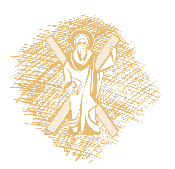 ΕΙΔΗ ΚΑΙ ΣΧΕΣΕΙΣ ΜΑΓΜΑΤΩΝ
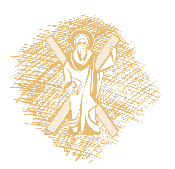 Τα δύο κύρια είδη βασικών μαγμάτων
Μαγματική εξέλιξη
Αλκαλικές σειρές
(εξέλιξη προς ακόρεστα πετρώματα)
Αλκαλικά
Υπαλκαλικά
Δακίτης
Υπαλκαλικές σειρές
(εξέλιξη προς 
κορεσμένα πετρώματα)
Γρανιτικά πετρώματα
(ασήμαντη εξέλιξη)
ΒΑΣΙΚΑ
ΟΞΙΝΑ
ΥΠΕΡΒΑΣΙΚΑ
ΕΝΔΙΑΜΕΣΑ
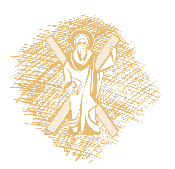 Μαγματική εξέλιξη
Τα θολεϊτικά και τα αλκαλικά πετρώματα εξελίσσονται ως ανεξάρτητες σειρές μέσω της μαγματικής διαφοροποίησης, από μια κοινή πηγή (ποια;)
Θολεΐτες: Μεσωκεάνιες ράχες (σπανιότερα σε ωκεάνια νησιά και ζώνες καταβύθισης
Αλκαλικά: Ωκεάνια νησιά και σπανιότερα σε ζώνες καταβύθισης
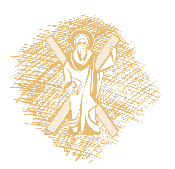 Μαγματική εξέλιξη
Δεν μπορεί να προκύψει η μια σειρά από την άλλη με διεργασίες κλασματικής κρυστάλλωσης, σε χαμηλές πιέσεις, λόγω ύπαρξης θερμικού φραγμού
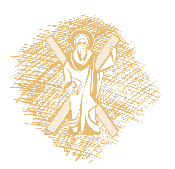 Μαγματική εξέλιξη
Η δημιουργία μερικών τηγμάτων σε κάποιο βάθος και η κλασματική τους κρυστάλλωση σε μικρότερο μπορεί να οδηγήσει σε ποικιλία μαγμάτων
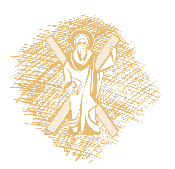 Μαγματική εξέλιξη
ΤΗ → ALK (μέτριες-υψηλές Ρ)
Al στον Cpx μειώνεται με  τη μείωση της Ρ
Μάγματα μικρού βάθους → πλούσιους σε Al βασάλτες
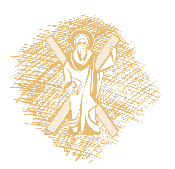 Χρηματοδότηση
Το παρόν εκπαιδευτικό υλικό έχει αναπτυχθεί στo πλαίσιo του εκπαιδευτικού έργου του διδάσκοντα.
Το έργο «Ανοικτά Ακαδημαϊκά Μαθήματα στο Πανεπιστήμιο Πατρών» έχει χρηματοδοτήσει μόνο την αναδιαμόρφωση του εκπαιδευτικού υλικού. 
Το έργο υλοποιείται στο πλαίσιο του Επιχειρησιακού Προγράμματος «Εκπαίδευση και Δια Βίου Μάθηση» και συγχρηματοδοτείται από την Ευρωπαϊκή Ένωση (Ευρωπαϊκό Κοινωνικό Ταμείο) και από εθνικούς πόρους.
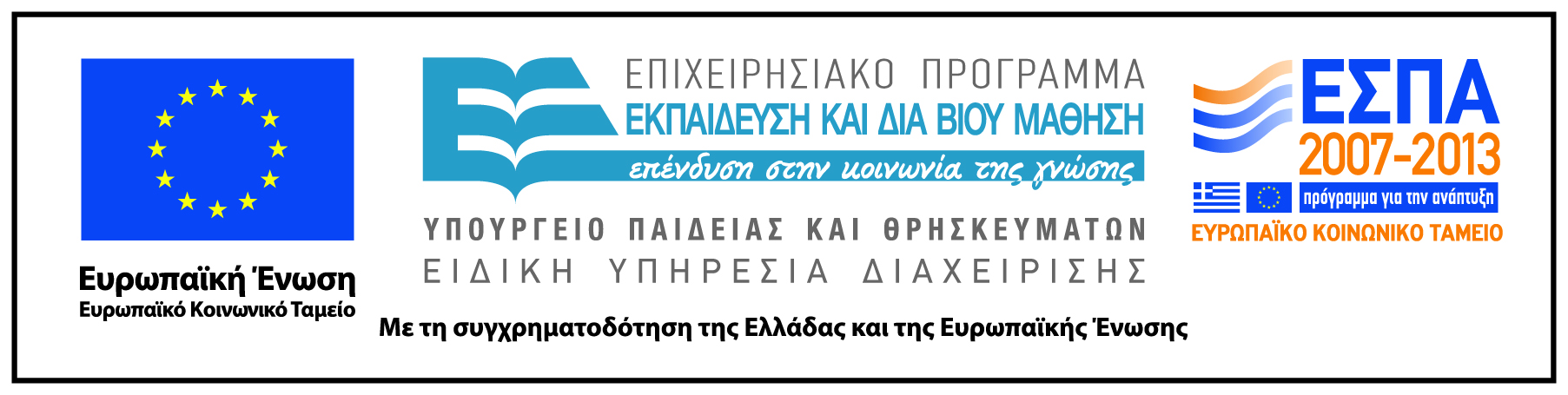 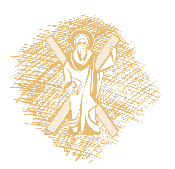 Σημειώματα
Σημείωμα Ιστορικού Εκδόσεων Έργου
Το παρόν έργο αποτελεί την έκδοση 1.0 2015
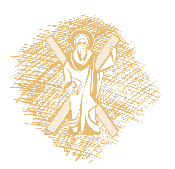 Σημείωμα Αναφοράς
Copyright Πανεπιστήμιο Πατρών,  Ιωάννης Ηλιόπουλος (Επίκουρος Καθηγητής) . «Πετρολογία Μαγματικών και Μεταμορφωμένων Πετρωμάτων. Πετρολογία Μαγματικών Πετρωμάτων». Έκδοση: 1.0. Πάτρα 2015. Διαθέσιμο από τη δικτυακή διεύθυνση: https://eclass.upatras.gr/courses/GEO308/.
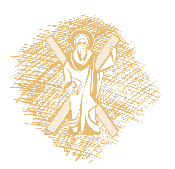 Σημείωμα Αδειοδότησης
Το παρόν υλικό διατίθεται με τους όρους της άδειας χρήσης Creative Commons Αναφορά, Μη Εμπορική Χρήση Παρόμοια Διανομή 4.0 [1] ή μεταγενέστερη, Διεθνής Έκδοση.   Εξαιρούνται τα αυτοτελή έργα τρίτων π.χ. φωτογραφίες, διαγράμματα κ.λ.π.,  τα οποία εμπεριέχονται σε αυτό και τα οποία αναφέρονται μαζί με τους όρους χρήσης τους στο «Σημείωμα Χρήσης Έργων Τρίτων».
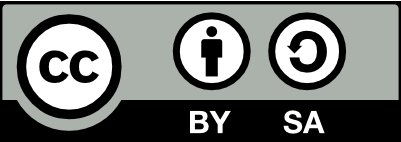 [Η άδεια αυτή ανήκει στις άδειες που ακολουθούν τις προδιαγραφές του Oρισμού Ανοικτής Γνώσης [2], είναι ανοικτό πολιτιστικό έργο [3] και για το λόγο αυτό αποτελεί ανοικτό περιεχόμενο [4]. 	

[1] http://creativecommons.org/licenses/by-sa/4.0/
 
[2] http://opendefinition.org/okd/ellinika/ 

[3] http://freedomdefined.org/Definition/El 

[4] http://opendefinition.org/buttons/
Διατήρηση Σημειωμάτων
Οποιαδήποτε αναπαραγωγή ή διασκευή του υλικού θα πρέπει να συμπεριλαμβάνει:
το Σημείωμα Αναφοράς
το Σημείωμα Αδειοδότησης
τη δήλωση Διατήρησης Σημειωμάτων
το Σημείωμα Χρήσης Έργων Τρίτων (εφόσον υπάρχει)
μαζί με τους συνοδευόμενους υπερσυνδέσμους.
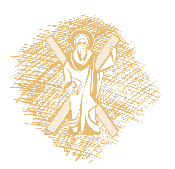 Σημείωμα Χρήσης Έργων Τρίτων (1/1)
Το Έργο αυτό κάνει χρήση των ακόλουθων έργων:
Εικόνες/Σχήματα/Διαγράμματα/Φωτογραφίες
Εικόνα 1: <http://en.wikipedia.org/wiki/User:Tobias1984/Basalt_Tetrahedron/>
Εικόνα 2: <http://commons.wikimedia.org/wiki/File:Petrology_Igneous.jpg >
Εικόνα 3: < https://upload.wikimedia.org/wikipedia/commons/thumb/0/06/AFM_diagram_-.svg/1185px-AFM_diagram_-.svg.png >
Εικόνα 4: < http://commons.wikimedia.org/wiki/File:Petrology_Igneous.jpg >
Όλες οι εικόνες που δεν έχουν αναφορά προέρχονται από το προσωπικό αρχείο του διδάσκοντα.
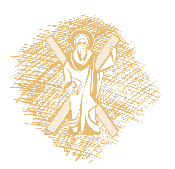